مقدمة في الإحصاء الحيوي مع تطبيقات برنامج الحزم الإحصائية SPSS
د. أسامة عبدالحليم سمرقندي
المشرف على إدارة الإحصاء والمعلومات
جامعة الملك سعود
Introduction to Biostatistics with SPSS Application
Osama A Samarkandi, PhD
Session I
Introduction to Biostatistics
Statistics: is a branch of applied mathematics that deals with collection, organizing, and interpreting data using well-defined procedure.
Type of Statistics
Descriptive Statistics: are used to describe or characterize data by summarizing them into more understandable terms without losing or distorting much of the information. It provides a concise summary of data (numerically and/or graphically)

Frequency Distributions,

Graphic Representation,

Central Tendency,

Variability or Scatter.
Type of Statistics
Inferential  Statistics: allows us to draw conclusions from data that might not be immediately obvious. By developing hypotheses and use common tests such as t-tests, ANOVA tests, and regression to validate researcher claims.

* It is all about the sample *
Variables Vs. Constant
Variables; The term variables refers to a property whereby the members of a group or set differ one from another. The members of a group may be individuals and may found to differed in; sex, age, eyes color, intelligence, and many other. 

Constant; The term constant refers to a property whereby the members of a group or set do not differ from one another. In a sense a constant is a particular type of variable; it is a variable which does not vary from one another or within a particular set of defined conditions.
Variables Classification
From the Measurement Perspective:
Continuous Variables; (Quantitative variables, numerical variables). A continuous variables is one on which objects (people, events) differ in degree, not in kind-"More" or "less" on whatever the variable refer to. A continuous variable may take any value within a defined range of values. Example (reaction times, mental ability, height, and/or weight).
Variables Classification
From the Measurement Perspective:
Categorical Variables; (Qualitative variable, Grouping variable, Discontinuous variable, Discrete variable). A categorical variable is one on which objects (people, events) are assigned mutually exclusive categories. A categorical variable is one on which objects (people, events) differ in kind, not in degree. Example; sex, race, and different drugs.
Note
The variable drug may be used in two different studies: 
Study 1; effects of different drugs on blood pressure (drug is categorical variable), 

study 2; effect of different dosages of the same drug on blood pressure (drug is continuous variable).
Measurement
Measurement: is defined as the assignment of numbers to attribute of objects, event or persons according to acceptable rules. There are some well known rules for assigning numbers to variables. A particular set of rules defines a scale of measurement, and different sets of rules defined different scales of measurement.
Scale of Measurement
NOIR, or No Oil In Rive
Scale of Measurement; Nominal
Nominal Scales: Are those in which numbers are used purely as labels for the elements in the data system and Do Not Have the properties of meaningful order, equal distance between units, or absolute zero point as the origin. Numbers are used to identify different players on a football team (1=team A, 0= team B), or to identify difference in the sex of subjects in an experiment (1= male, 0=female).
Scale of Measurement; Ordinal
Ordinal Scales: Uses numbers to order objects or persons on some continuum of high to low. When patient describe his/her pain rank 10 contestant from 1 to 10, these values constitute an ordinal scales. Ordinal scales Do Not Have the properties of equal distance between unites and a fix zero origin.
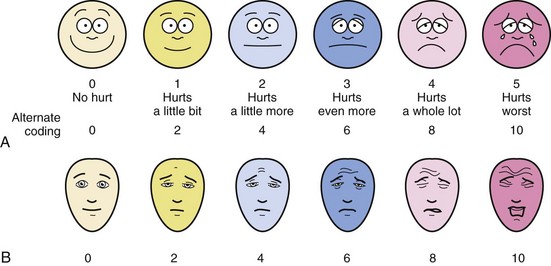 Scale of Measurement; Interval
Interval Scales: Numbers on interval scales indicate rank order, but in addition, distances between the numbers Have meaning with respect to the property being measured. Examples, Fahrenheit temperature scale (32-212 oF), Celsius temperature scale (0-100 oC). If temperature is measured in degree Fahrenheit, the interval between 32 oF and 33 oF is equal to the interval between 85 oF and 86 oF; However, 0 oF does not imply the absence of temperature. 

Example: TIME OF DAY on a 12-hour clock
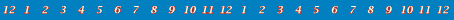 Interval: time of day - equal intervals; analog (12-hr.) clock, difference between 1 and 2 pm is same as difference between 11 and 12 am
Scale of Measurement; Ratio
Ratio Scales: Has the properties of order, equal distance between unites, and absolute zero point. Examples; length in centimeters; weight in kilos, or age in days, month, or years.

Example: RULER: inches or centimeters, INCOME: money earned last year, NUMBER of children, and GPA: grade point average
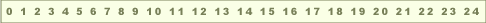 Ratio: 24-hr. time has an absolute 0 (midnight); 14 o'clock is twice as long from midnight as 7 o'clock
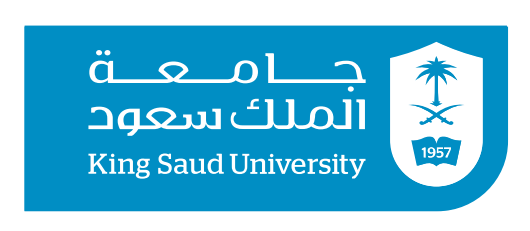 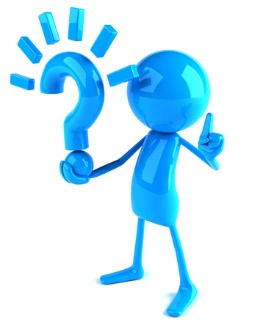 * Break *